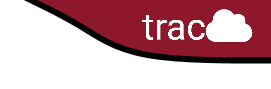 Lets Review the Data
TracCloud Reports: Additional Options
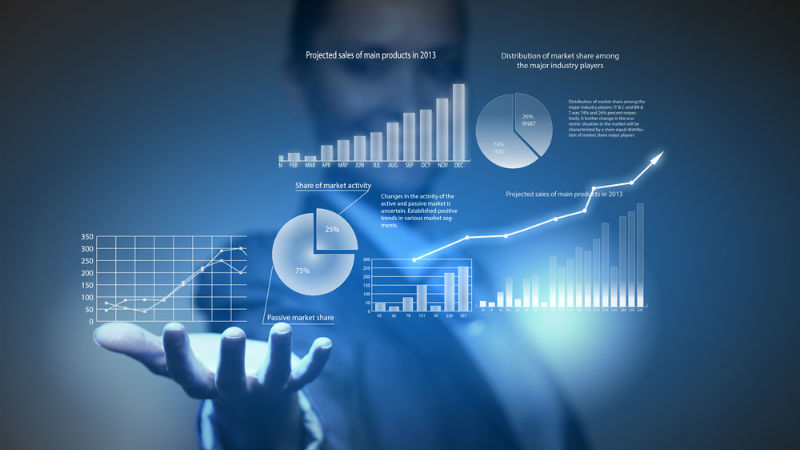 With Luis Frias
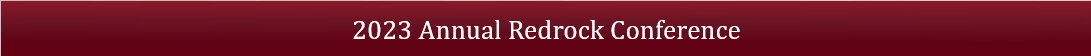 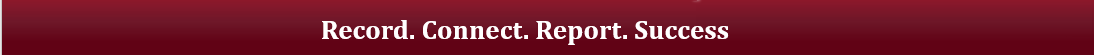 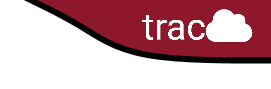 Topics We Will Cover Today
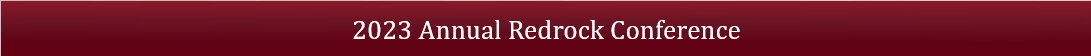 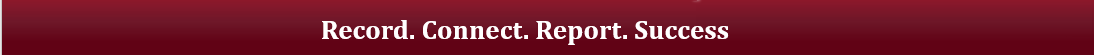 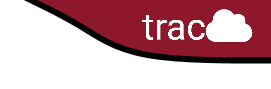 Send & Share Favorite Reports
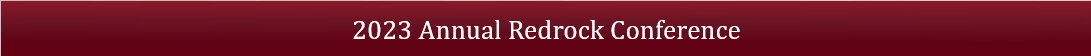 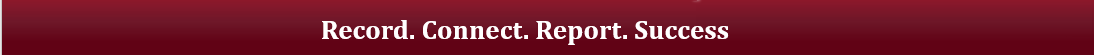 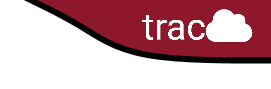 Automated Reports
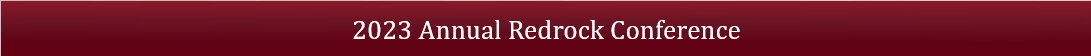 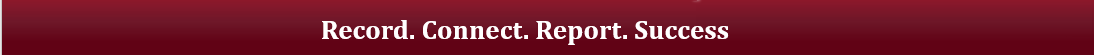 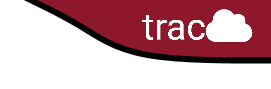 SI Comparison Report
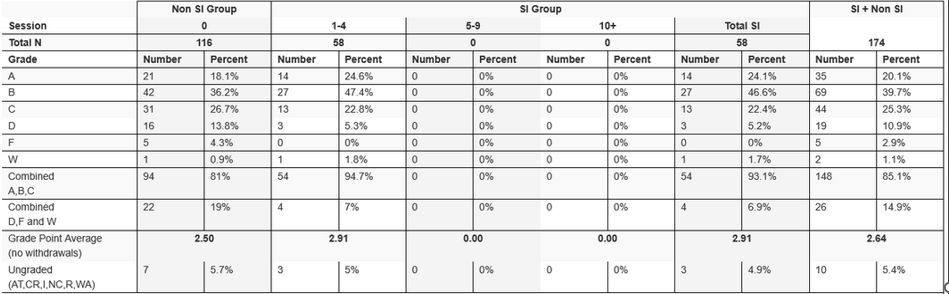 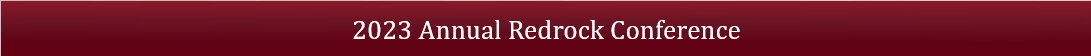 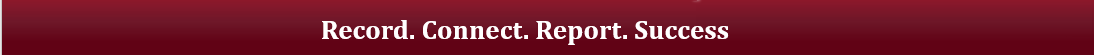 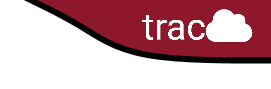 Faculty and Assigned Staff
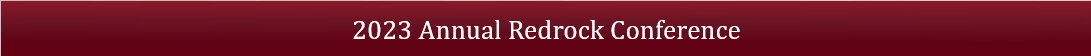 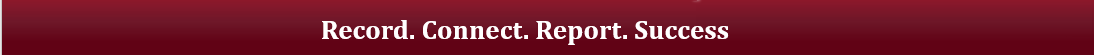 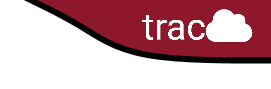 Related Sessions
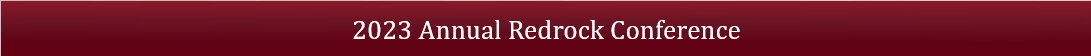 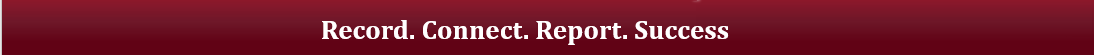